« Самопрезентация педагога-психолога: 
«Я и моя профессия"»
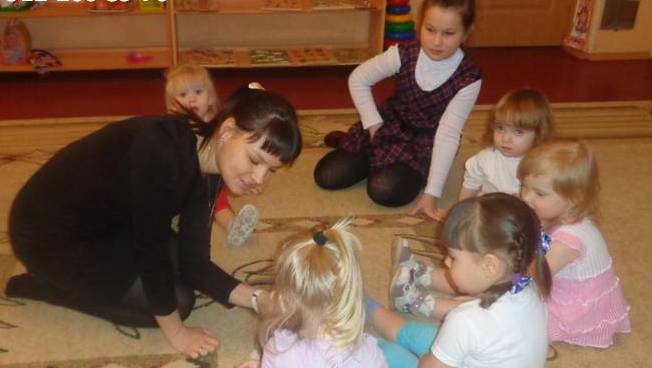 Педагог-психолог
Ромашова Я.В.
«ЧОУ» Начальная школа -детский сад «Развитие»
Свердловская обл. г.Ревда
2017
Роль современного Педагога-психолога: 
Создавать условия гармоничного становления личности ребенка, обеспечивать его эмоциональное благополучие, помогать продуктивно  реализовывать  индивидуальный путь развития!

Моя МИССИЯ:
Звать детей  к развитию, показывать как становиться автором своей жизни. Привносить в жизнь людей иногда забытый ими смысл, говорящий о том, что жизнь - бесценный подарок, величайшее счастье. 
Привносить в обыденную жизнь этику, напоминая: "Что бы ты ни делал, количество добра в мире должно увеличиваться". 
.
МОЙ ДЕВИЗ:

Где-то в самом сокровенном уголке сердца каждого ребенка имеется  своя струна, она звучит на свой лад, и чтобы сердце отозвалось на мое слово , нужно правильно настроиться на тон этой струны!
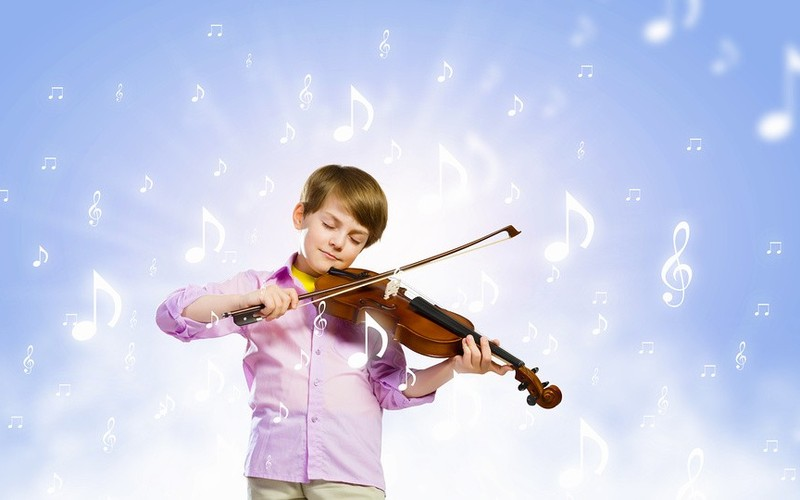 Направления моей деятельности
Диагностирование
ПЕСОЧНАЯ ТЕРАПИЯ
Консультирование
Индивидуальные 
занятия
Сказкотерапия
Психокоррекция
ПЕСОЧНАЯ ТЕРАПИЯ
Основная цель: способствовать психическому и личностному росту ребенка через создание зоны ближайшего развития.
 Задачи:
- стабилизировать эмоциональное состояние ребенка;
 - вызвать состояние покоя, чувство уверенности в себе, защищенности и возможности побыть самим собой;
 - формировать позитивное отношение к своему «Я»;
 - формировать позитивное отношение к сверстникам;
 - развивать навыки социального поведения;
 - совершенствовать умения и навыки практического общения, используя вербальные и невербальные средства;
 - развивать фантазию и образное мышление;
 - побуждать детей к активным действиям и концентрации внимания;
 - использовать метод песочной терапии в диагностических целях.
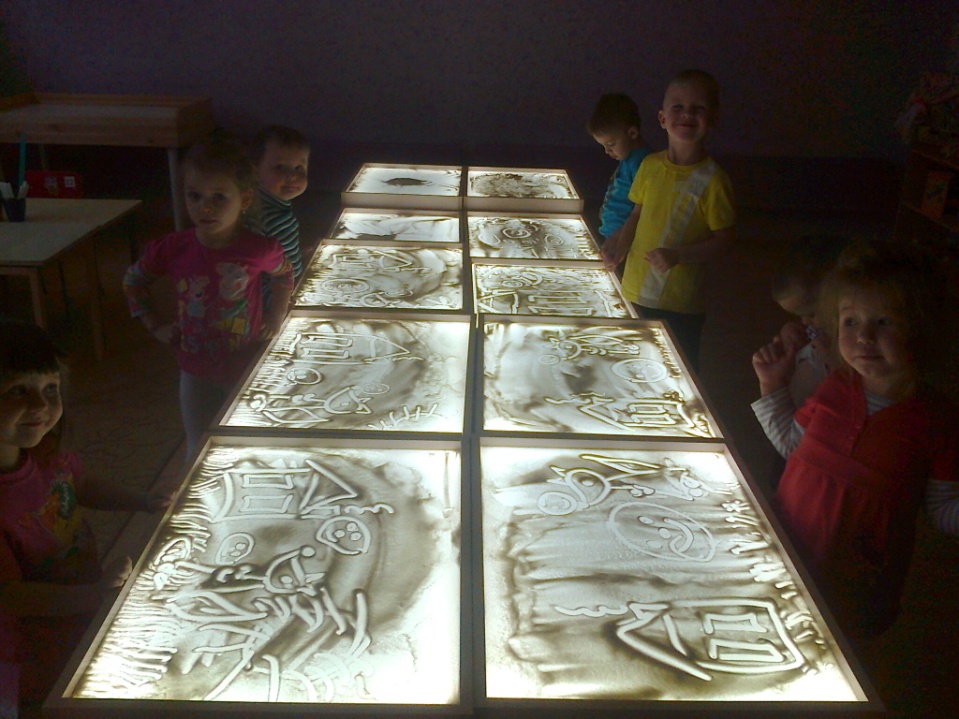 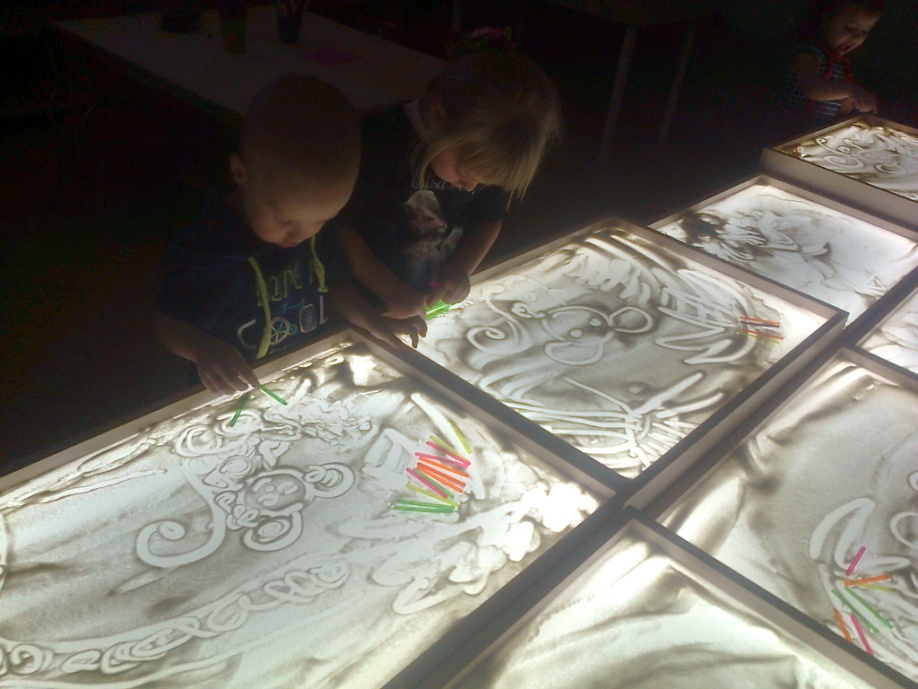 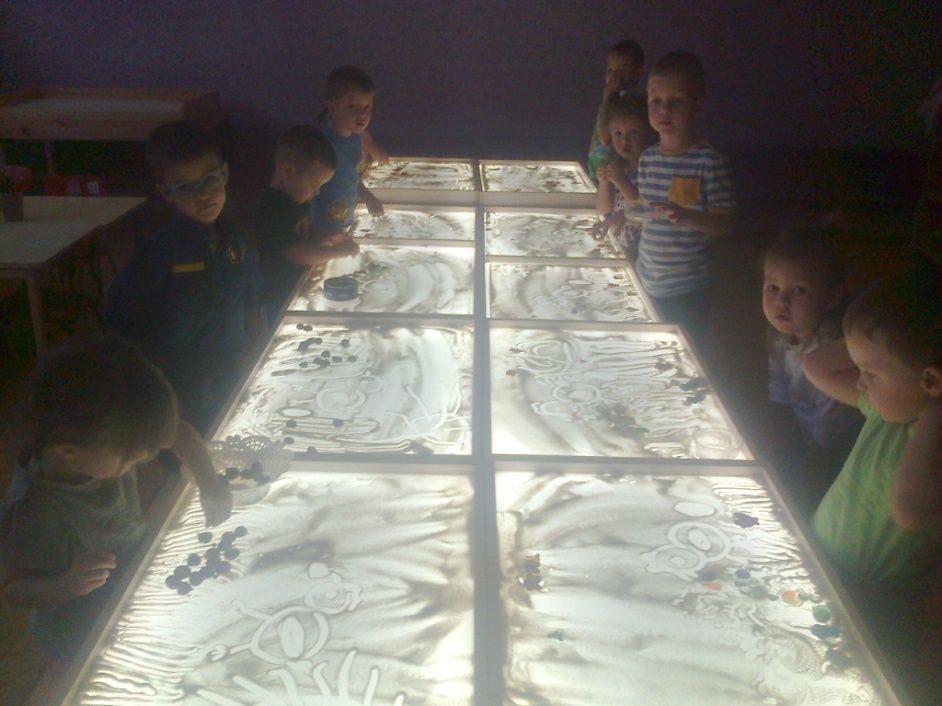 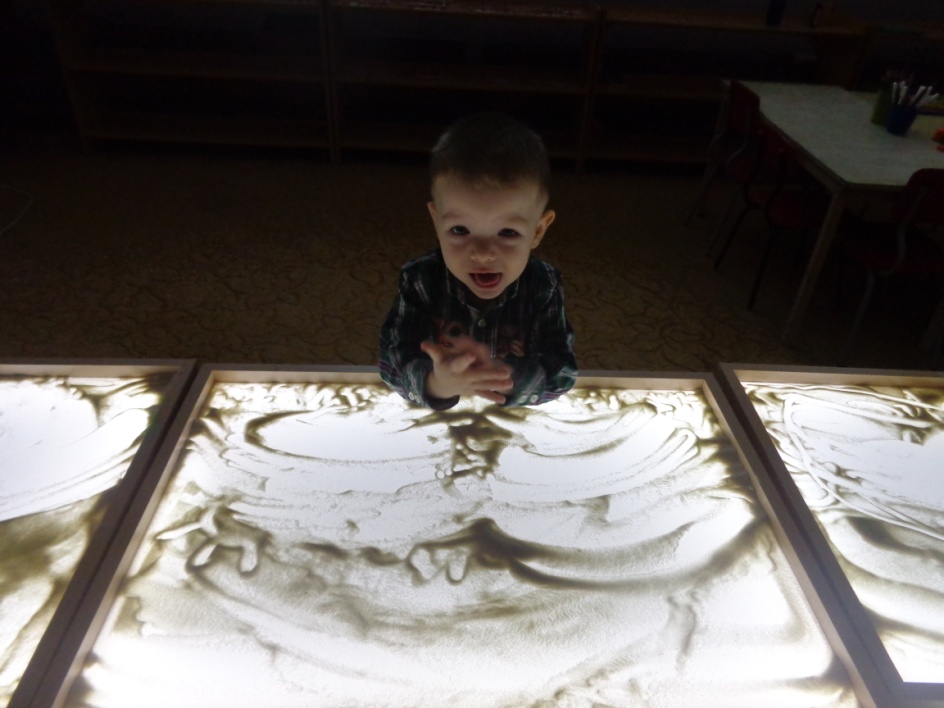 СКАЗКОТЕРАПИЯ
Терапия сказкой помогает ребенку справиться со многими внутренними переживаниями. Маленькому человечку всегда проще передать нормы поведения и умение ориентироваться в разных жизненных ситуациях в игровой форме. С помощью сказочной метафоры ребенок сам делает нужные выводы. Рассказ о какой-нибудь капризной принцессе или «зайце-хвастуне» всегда эффективнее нотаций. Сказкотерапия помогает замкнутому ребенку раскрыться, а слишком агрессивного и непоседливого учит задумываться. В процессе сказочной игры дети развивают речь и фантазию, творческие способности и логическое мышление!
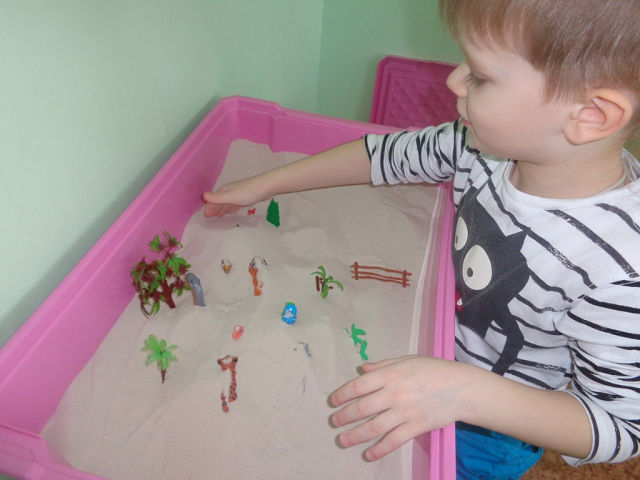 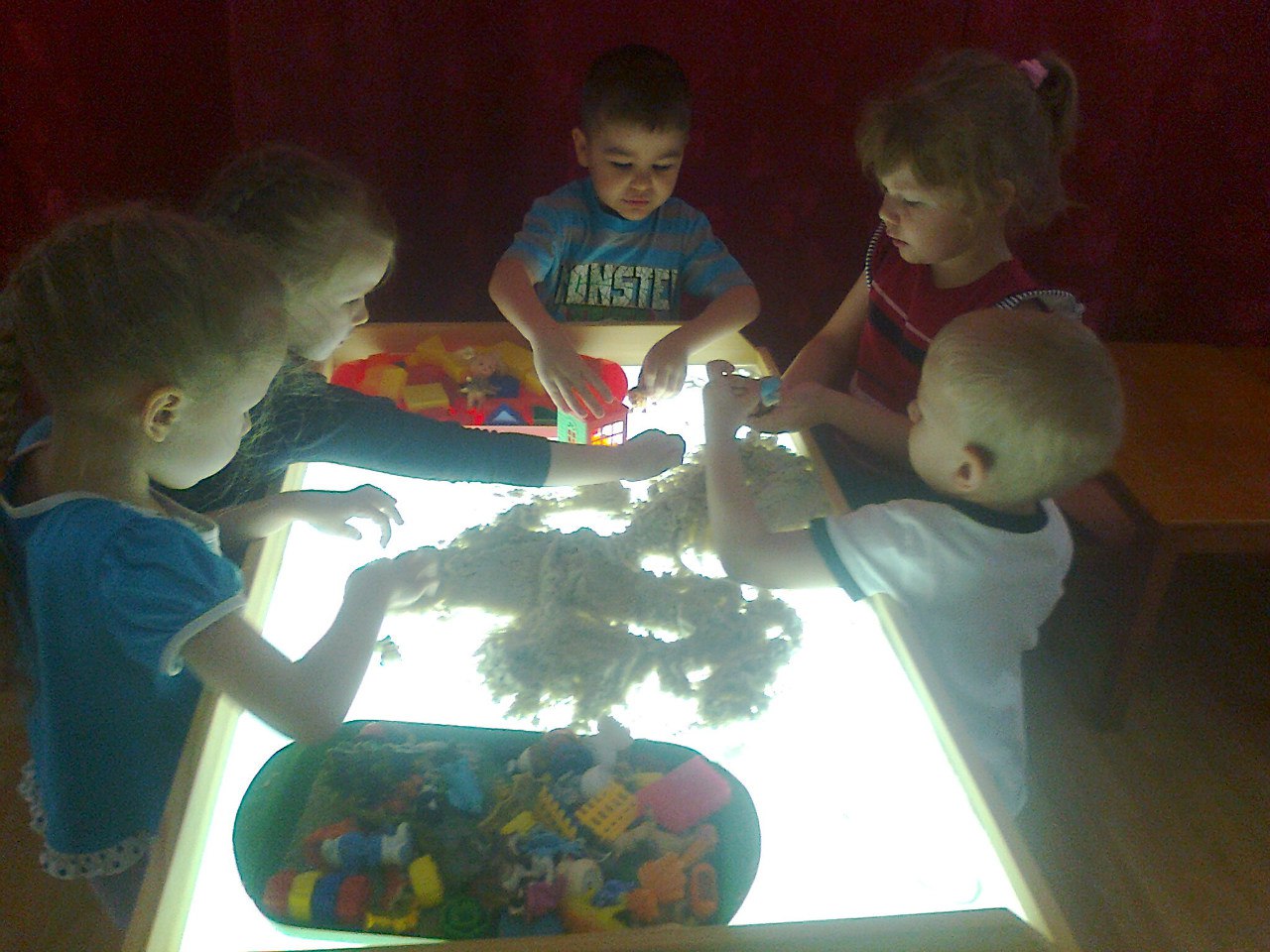 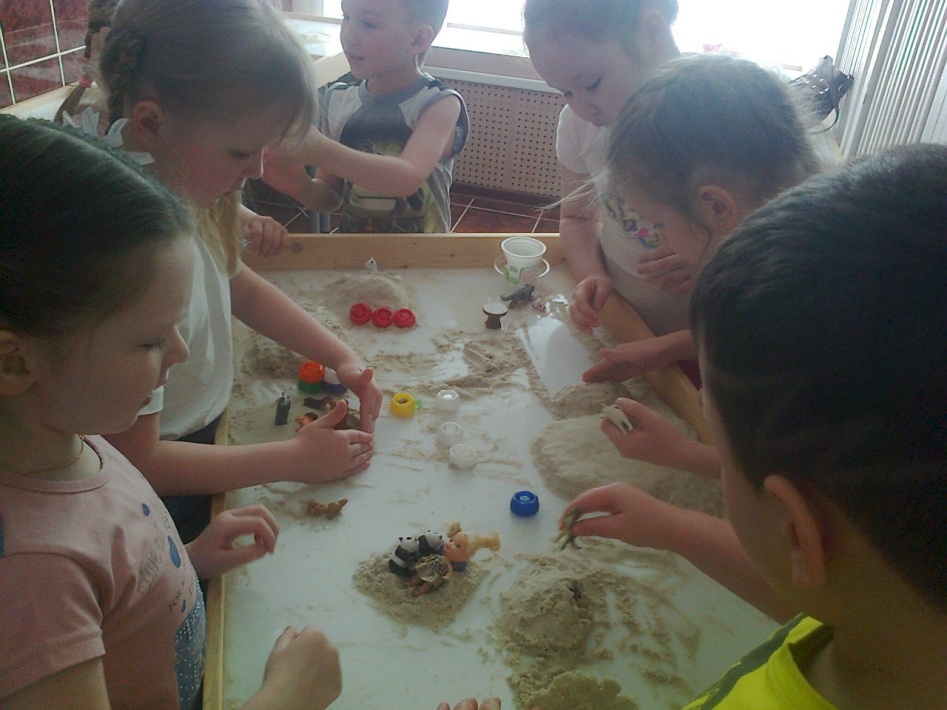 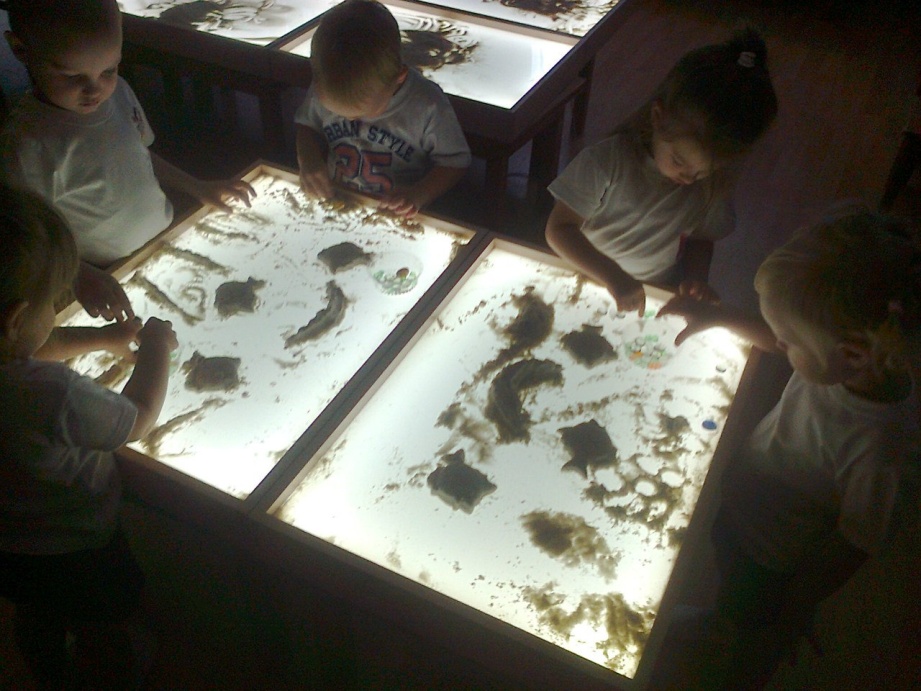